ChildSight UK – District CE Vision Screening ProjectLion David Pope
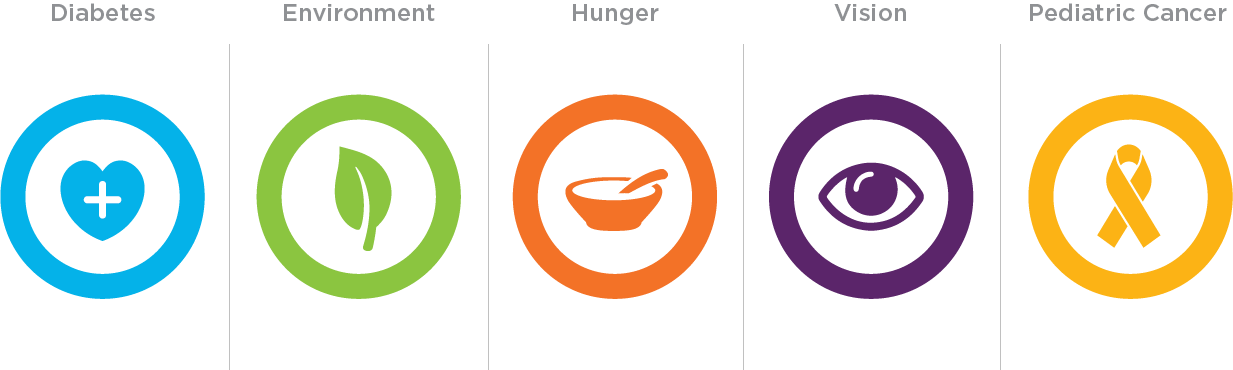 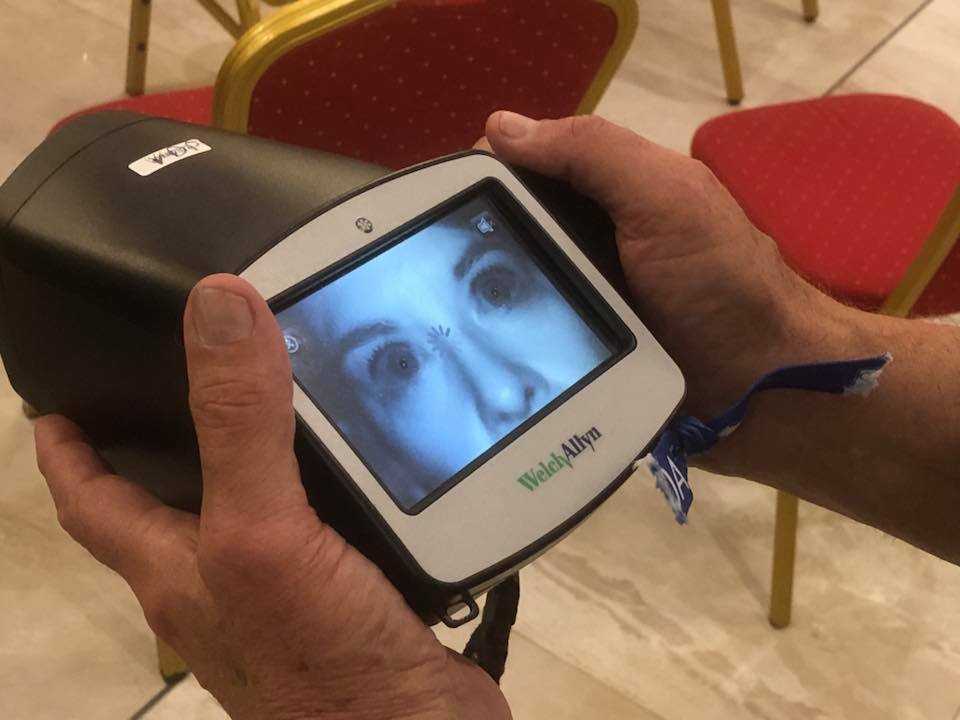 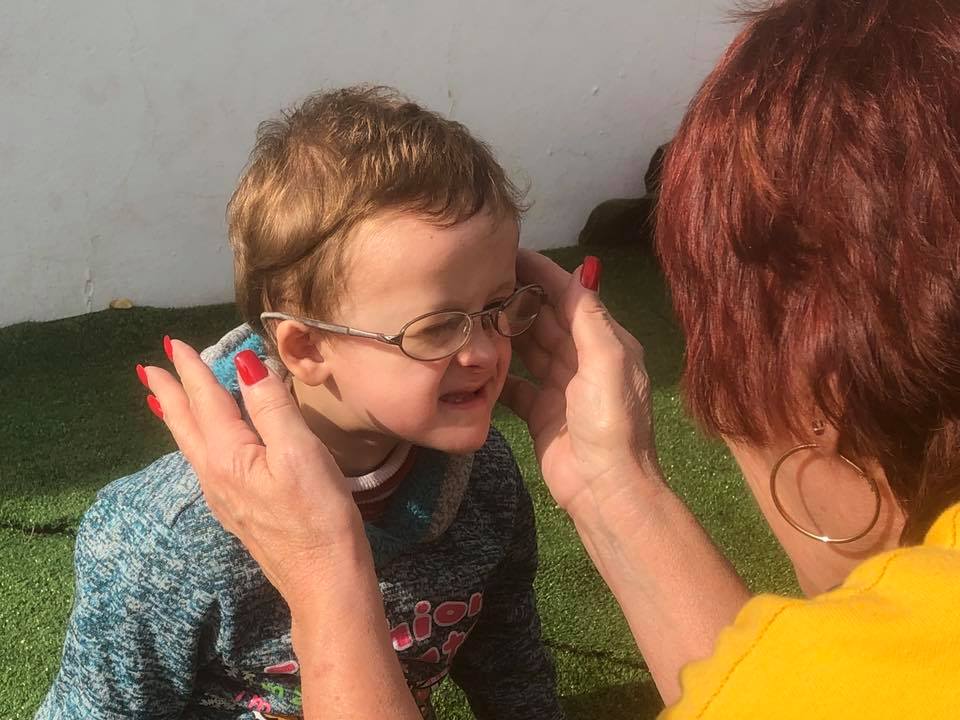 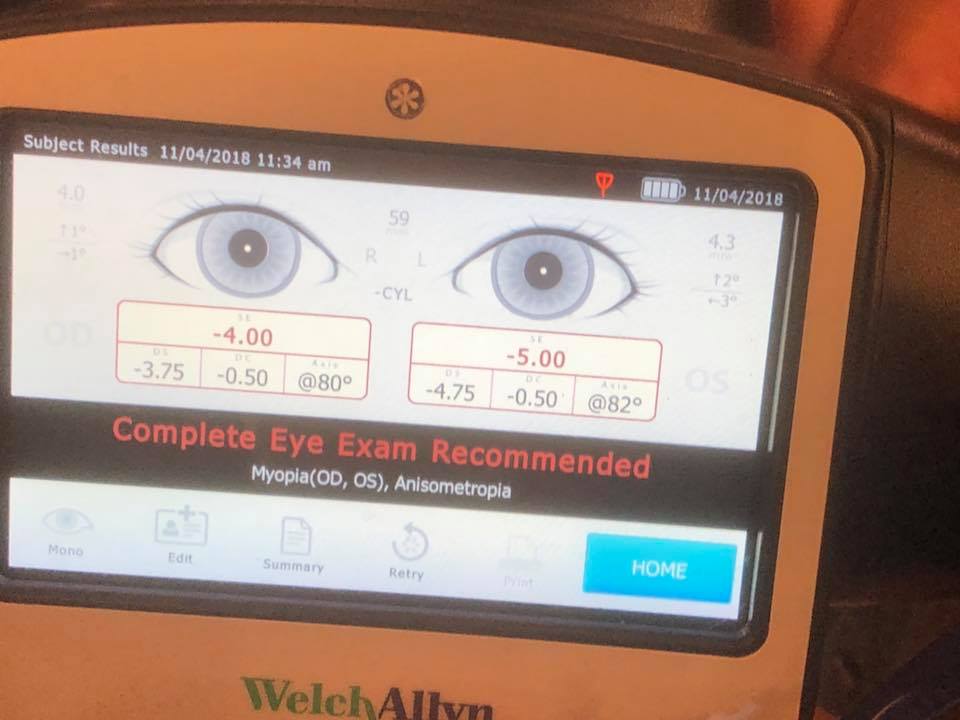 Where There’s A Need, There’s A Lion
13% of all Children in the UK may have an undiagnosed common eye sight problem
Screening of School Children aged 4 to 5 years only happens in 55% of Local Education Authorities 
Current screening is a practical assessment and does not look at the mechanics of the individual eye 
Free optician run eye tests are available post Lions Screening to ensure that a formal diagnosis is in place
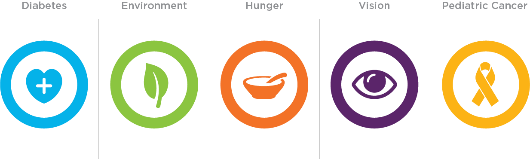 Vision
Where There’s A Need, There’s A Lion
MD105 has tasked Lions across the British Isles to continue being Knights of The Blind

The camera is a quick and easy way to screen a large number of young people in a short space of time

Each scan gives us one of two results Green or Red, this then allows Lions to give a Green or Red Letter to the young person’s parents 

Both letters refer the parents to an optician – one for regular testing the other for a review in the following weeks
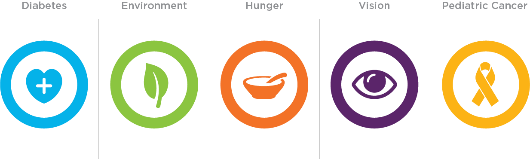 Vision
Where There’s A Need, There’s A Lion
Action Plan 

Public Health England are currently look at approving our scheme (Key to getting into schools)

Training on the Camera Operators will roll out District by District once approval from PHE has been given
Every screening will follow the same procedure, every time, to ensure continuity of screening 
Districts are currently raising funds to buy camera’s – some of these will be eligible for match funding from LCIF
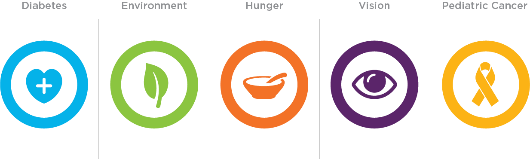 Vision
Where There’s A Need, There’s A Lion
Test Pilot Areas  
We identified three areas for a pilot of the cameras, Each event will have a survey to complete after by the Lions involved

Colchester – 276 Children Screened25 Children referred to optician (9.1%) 
Coventry – 84 Children Screened8 Children referred to optician (9.5%) 
Bournemouth – 310 Children Screened 40 Children referred to optician (12.9%)
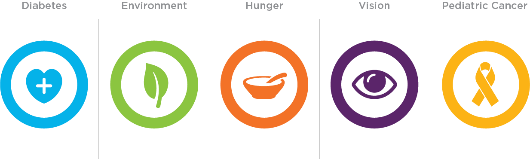 Vision
Where There’s A Need, There’s A Lion
What Next  

Fundraising for Cameras 
Website goes live as soon as PHE approve project
Training for all districts 
A Pin badge for the Knights of the Blind – for those whocomplete the training 
Continue to work with District Camera Leads 
Two way communication between DG, Leads & Project Management Team
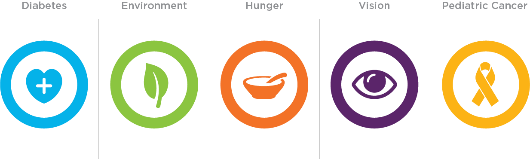 Vision
Where There’s A Need, There’s A Lion
What Next  

Currently applying pressure to PHE to get the Green Light 

Hope to start getting into schools during the spring term in at least one district 

Make a real difference to young peoples vision in the UK
#WESERVE  #LionsVision
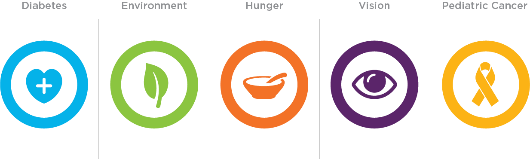 Vision
Thank You!
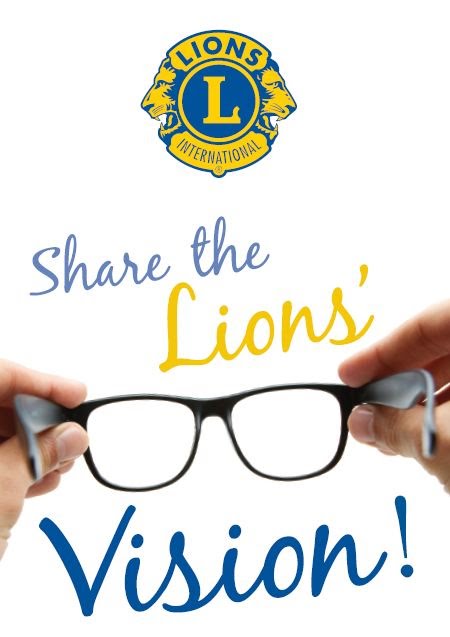 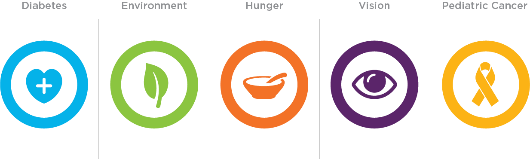 Vision
[Speaker Notes: (Thank the audience and mention these 3 points.)]